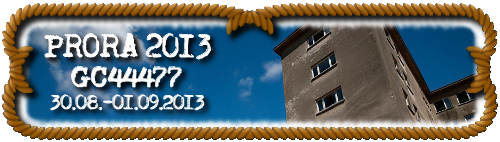 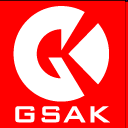 RNKBerlin / Robin - http://wampenschleifer.de
Geocaching Swiss Army Knifefür Fortgeschrittene
mit Unterstützung von: anny73, BaldurMorgan, Eastpak1984, Karsten & Co, Spazierenmitziel
2
Zielgruppe und Voraussetzungen
Diese Präsentation richtet sich ausschließlich an Nutzer, die mit GSAK grundsätzlich vertraut sind.
Notwendige Voraussetzungen :
Einführungen in GSAK sind verstanden (vgl. Folie „weiterführende Links“;
Filtern und Bearbeiten von Datenbanken in GSAK sind vertraut;
Installation und Nutzung von Makros in GSAK sind vertraut.
3
Ordnung muss sein! Optimierung und Verwaltung von Datenbanken
Wo kein Schnee liegt, kann auch gelaufen werden!Planung von Touren mithilfe externer Tools und GSAK-Makros
Loggen für Fortgeschrittene
Auftrag erkannt?Erstellung und Automatisierung von Statistiken
GSAK für Fortgeschrittene
4
Datenbanken optimieren?
Aktualisieren
Bilder
Spoiler
GC-Votes
5
Datenbanken aktualisieren
1
2
3
4
5
6
6
Bilder hinzufügen
Via „Datenbank  Bilder herunterladen“ Bilder von geocaching.com ziehen.
Bilder stehen nun offline zur Verfügung.
Bilder können auf geeignete GPSr übertragen werden.
7
Spoiler hinzufügen 1
GPX exportieren (CTRL+g), vgl. nächste Folie
Exportiertes GPX in SpoilerSync laden: anode.plus.com/spoilersync
Auf Bilder mit „Spoiler“ im Namen beschränken – Spoiler sind keine Bilder, die über den Dialog „Datenbank  Bilder herunterladen“ heruntergeladen werden!
Auf die richtige Größe für Euren GPSr einstellen
Angemessenen Timeout wählen!
8
Spoiler hinzufügen 2
1
2
3
4
5
9
Spoiler hinzufügen 3
SpoilerSync.gsk
Liest den SpoilerSync-Ordner aus.
Kopiert das Bild in die User Notes.
Spoiler werden beim Synchronisieren des GPSr übertragen.
Spoiler werden im GSAK Split Screen angezeigt.
10
Spoiler hinzufügen 4
Für Garmin-Geräte gibt es allerdings  eine einfache(re) Alternative:http://www.rchnet.ch/spoilertool/
11
GCVote hinzufügen
GCVoteGrabber.gsk
GCVotes in die Datenbank einfügen
Aus GSAK heraus GCVotes verteilen
Werte in die User Notes einbinden
GCVote_HTML_Include.gsk 
Fügt GCVote in den Split Screen ein
12
GCVote auf das GPSr übertragen
GarminExport.gsk
Oregon, Colorado, Dakota, GPSMap 62/78
Custom User Export Macros:
Add to first log$GCV_Average = CustomGet("GCV_AverageVote")$GCV_VoteCount = CustomGet("GCV_VoteCount“)
Ergebnis:GCVote: 4.0 Bewertungen: 40
13
Apropos User Notes…
Mittels User Notes kann man z.B. auch eine Todo-Liste verwalten…
Zugriff via: Wegpunkt Bearbeiten  Angepasst.
14
Ordnung muss sein! Optimierung und Verwaltung von Datenbanken
Wo kein Schnee liegt, kann auch gelaufen werden! Planung von Touren mithilfe externer Tools und GSAK-Makros
Loggen für Fortgeschrittene
Auftrag erkannt?Erstellung und Automatisierung von Statistiken
GSAK für Fortgeschrittene
15
Herausforderungen bei der Tourplanung
Pocket Queries
Streckenführung
Routen automatisieren
Attribute filtern
16
Pocket Queries – oder nicht?
Groundspeak hat kein Polygon-Tool
Alternative: http://goo.gl/ORoor (mehrere PQs mit Kreisen)
Oder: GSAK  Extras  Polygon/Linienwerkzeug
17
Streckenführung
Groundspeak: Caches along a route
GSAK: Wählt die Waffe…
18
Streckenführung
19
Streckenführung automatisieren
CacheRoute3.gsk:
Die Caches können aus einer bestehenden Datenbank gefiltert werden.
Das Makro liefert eine optimierte Route und dekodierte Hints.
Ergebnisse können für GPSr oder auch TomTom-Navigationsgeräte (fürs Auto) exportiert werden.
20
Attribute ausschließen
Filtern mit CTRL+f
Zum Klettern nehmen wir keine Boote mit…
Optimal: 
Filter speichern
Auf Datenbank anwenden
Alles löschen und für erneuten Import sperren, was nicht ins Beuteschema passt.
21
Ordnung muss sein!Optimierung und Verwaltung von Datenbanken
Wo kein Schnee liegt, kann auch gelaufen werden!Planung von Touren mithilfe externer Tools und GSAK-Makros
Loggen für Fortgeschrittene
Auftrag erkannt?Erstellung und Automatisierung von Statistiken
GSAK für Fortgeschrittene
22
Herausforderungen beim Loggen
Groundspeak: Lahm und umständlich
GSAK: Nicht unbedingt intuitiv…
Erst loggen, dann updaten
Automatisch in Funddatenbank verschieben
Statistiken anwerfen
23
Loggen in GSAK
Geocaching.com  Logs veröffentlichen
Abruf  vom GPSr
Dann wird es magisch…
Vorlagen für Cache Runs:Diesen Cache (unseren %Count.) fanden wir am %Date um %Time.
TBs/Coins
Bilder
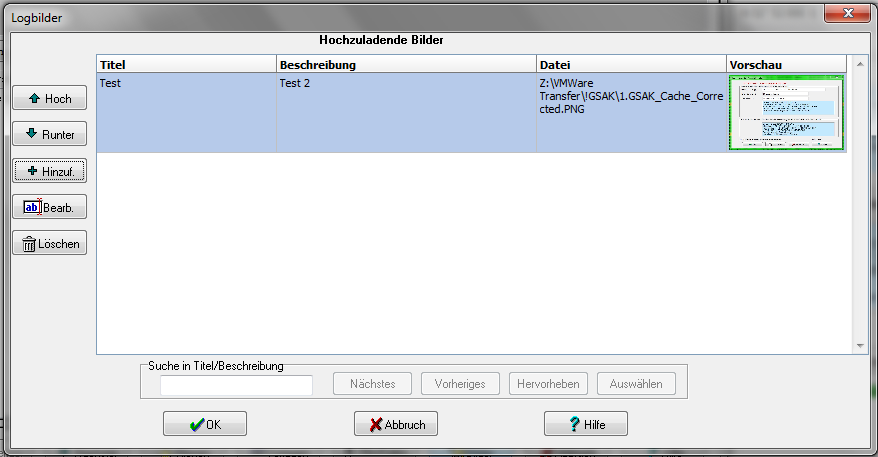 24
Loggen in GSAK
Reiter „Einstellungen“
Feld „Makro nach allen Logs ausführen“
Dort API Post Logging Routine einfügen.
Warum? Siehe nächste Folie…
25
Makro: API Post Logging Routine
API Post Logging Routine.gsk
Verschiebt gefundene Caches in die Funddatenbank
Berechnet die Fundzahl
Kann User Notes und User Data-Felder leeren
Fügt die Fundzahl in die User Data-Spalte ein
Kann ein weiteres Makro aufrufen – zum Beispiel BadgeGen…
26
Ordnung muss sein! Optimierung und Verwaltung von Datenbanken
Wo kein Schnee liegt, kann auch gelaufen werden!Planung von Touren mithilfe externer Tools und GSAK-Makros
Loggen für Fortgeschrittene
Auftrag erkannt?Erstellung und Automatisierung von Statistiken
GSAK für Fortgeschrittene
27
Statistiken mit GSAK - Einführung
GSAK benötigt zur Erstellung von Statistiken Makros.
Ein beliebtes Makro istFind Stats Generator (FSG).
FSG kann selbst aus weiteren Makros wie BadgeGen (BG) heraus aufgerufen werden.
Der Upload der Ergebnisse auf GC kann mit GenUploadStats (GUS) automatisiert werden.
28
Statistiken mit GSAK - Einführung
Die in dieser Anleitung vorgestellten Makros arbeiten wie folgt zusammen*:
BadgeGen berechnet Badges und übergibt an GenUploadStats.
GenUploadStats übergibt an FindStatsGen.
FindStatsGen berechnet Statistiken, ruft weitere Plugins auf, liest die Ergebnisse anderer Makros ein und übergibt wieder an GenUploadStats.
GenUploadStats lädt das Ergebnis in das Benutzerprofil hoch.
Geocaching.com
BadgeGen
GUS
FindStatsGen
MDCachingPoints
29
Plugins
* Der genaue Ablauf ist im Anhang erklärt.
Find Stats Generator – Überblick
FSG, diverse Anleitungen sowie FSG-Plugins finden sich im gsak.net-Forum.
Das Makro produziert hochgradig konfigurierbare Statistiken aller Funde. Ein Beispiel findet sich auf der Profilseite des Maintainers, Lignumaqua.
Plugins erweitern FSG um diverse Funktionen, z.B. Statistiken gelegter Caches oder gesammelter Trackables.
30
FSG – Der Hauptbildschirm
Nach Starten des Makros erscheint dieser Bildschirm. Vier Elemente sind hier von Interesse.
DB gefundener Caches
DB gelegter Caches
Anordnung Felder
Verwendete Notes
31
FSG – Abschnitte anordnen
Mit einem Klick auf „Section Order“ (3. aus der vorherigen Folie) lassen sich die Abschnitte anordnen.
3x Notes-Felder aus einer vorher ausgewählten Notes-Gruppe
Ein Klick auf einen der „Note“-Knöpfe lässt dort Tabs einfügen, vgl. Folie FSG – Tabs
32
FSG – Das Notes-Feld || Überblick
Das Notes-Feld dient dazu, Makros oder deren Ergebnisse in FSG einzubinden.
4 Gruppen von Notes sind möglich – nur eine wird ausgewertet.
Jede Gruppe hat drei Felder.
Andere Felder in der „Section Order“ haben ebenfalls Notes-Felder!
33
FSG – Das Notes-Feld || Syntax
Mit <subhead> werden Zwischenüberschriften eingefügt, mit <plugin> FSG-Plugins aufgerufen, mit <file> die Ergebnisse anderer Makros eingebunden.
<notitle/>

<subhead>Geocaching Awards</subhead><plugin>FSGPlugin_myGEOtoolsAwards</plugin>

<subhead>mdCachingPoints</subhead><plugin>FSGPlugin_mdCachingPoints</plugin>

<subhead>BadgeGen Achievement Badges</subhead><file>BadgeGen/Archive/Current.htm</file>

<subhead>Souvenirs</subhead><file>..\html\souvenirs.html</file>
34
FSG – Tabs
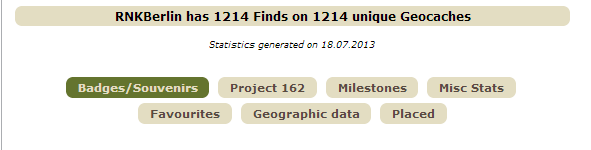 Tabs helfen, umfangreiche Statistiken übersichtlich zu machen.
Tabs werden im Dialog „Section Order“ konfiguriert (vgl. FSG – Abschnitte anordnen).
Die Syntax lautet: <tab>Titel (z.B. „Finds“)</tab>
35
FSG – FSG-Plugins
Neue Versionen von FSG unterstützen den Einsatz von Plugins. Eine Anleitung ist auf gsak.net 
Die in dieser Präsentation verwendeten Plugins finden sich ebenfalls auf gsak.net 
Die Ergebnisse mehrerer anderer Makros können eingebunden werden. Diese Makros finden sich auch auf gsak.net
36
FSG – FSG-Plugins || Syntax
Die Syntax ist denkbar einfach:<plugin>NameDesPlugins</plugin>
Eigene Zwischenüberschriften werden so gesetzt:<subhead>Our most NSEW finds</subhead> 
Einige Makros unterstützen Argumente:<plugin>FSGPlugin_MostNSEWCache?Country=Europe&MapType=Hybrid&showmap=true</plugin>
37
BadgeGen
BadgeGen ist ein Makro für GSAK, das Datenbanken analysiert und auf der Grundlage verschiedener Kriterien Badges (Plaketten) erstellt.
BadgeGen kann selbst FSG aufrufen, so dass die Badges automatisch in FSG eingebunden werden können.
Die BadgeGen-Homepage ist http://badgegen.com 
Die Einbindung von BadgeGen in GenUploadStats und die Verknüpfung mit FSG ist auf badgegen.com (eng.) erklärt.
BadgeGen setzt eine Premium-Mitgliedschaft auf geocaching.com voraus!
38
mdCachingPoints
mdCachingPoints stammen aus dem MacDefender-Projekt GCStatistic.
Ziel ist es, das Suchen aufwendiger Caches zu belohnen: Erklärung mdCachingPoints 
FSGPlugin_mdCachingPoints.gsk ermöglicht das Einbinden von mdCachingPoints in die FSG-Statistik.
FSGPlugin_myGEOtoolsAwards.fsg erlaubt das Einbinden der entsprechenden Badges.
Die Einbindung der Makros erfolgt in einem Notes-Feld, vgl. FSG – Das Notes-Feld || Syntax unter 1. und 2.
39
SouvenirStats
Das SouvenirStats-Makro erlaubt die Erstellung einer Sammlung aller eigenen Souvenire. 
„Write full HTML File“ muss bei der Einbindung in FSG-Statistiken abgewählt werden!
Das Makro schreibt sein Ergebnis in eine HMTL-Datei. Die Einbindung in FSG erfolgt wie in FSG – Das Notes-Feld || Syntax unter 4. beschrieben.
40
FSGPlugin_GenBanner
FSGPlugin_GenBanner.gsk erlaubt die Erstellung einer Sammlung von Bannern der Caches, die Banner haben. 
Das Makro liest die Daten der Bilddatei aus einem frei wählbaren „Benutzer“-Feld.
Die Syntax lautet:src="http://site.name/bild.jpg"
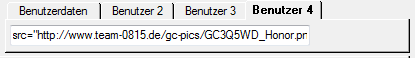 41
FSG – FSG-Plugins || Unsere Syntax
<notitle/>
<subhead>myGEOtools - Geocaching Awards</subhead> <plugin>FSGPlugin_myGEOtoolsAwards</plugin>
<subhead>mdCachingPoints</subhead> <plugin>FSGPlugin_mdCachingPoints</plugin>
<subhead>Sum of mdCachingPoints per month</subhead> <plugin>FSGPlugin_mdCachingPointsStats?type=1</plugin>
<subhead>BadgeGen Achievement Badges</subhead> <file>BadgeGen/Archive/Current.htm</file>
<subhead>Souvenirs</subhead> <file>..\html\souvenirs.html</file>
<subhead>Banners</subhead> <plugin>FSGPlugin_GenBanner?BannerOrder=UserSort&BannerColumn=User4&BannerHeight=100&BannerBorder=0&BannerPerLine=0&GCFlag=1&FDFlag=1&NTFlag=1</plugin>
42
Alles automatisieren: GenUploadStats
GenUploadStats automatisiert die Erstellung von Statistiken und lädt das Gesamtergebnis auf geocaching.com hoch.
Man kann BadgeGen als Macro-Button im Toolbar einbinden und in BadgeGen GenUploadStats als Macro aufrufen. Dieses lädt FSG und lädt dessen Ergebnisse hoch. Also: Aktuelle Statistiken mit nur einem Knopfdruck!
43
Und jetzt noch einmal alles zusammen…
Logs in „Publish Logs“ schreiben und veröffentlichen.
API Post Logging Routine wird aufgerufen, verschiebt die Funde in die Funddatenbank und ruft BadgeGen auf.
BadgeGen ruft GenUploadStats auf.
GenUploadStats ruft FindStatsGen auf und veröffentlicht anschließend alles in Eurem Profil.
44
Vielen Dank für Eure
 Aufmerksamkeit.
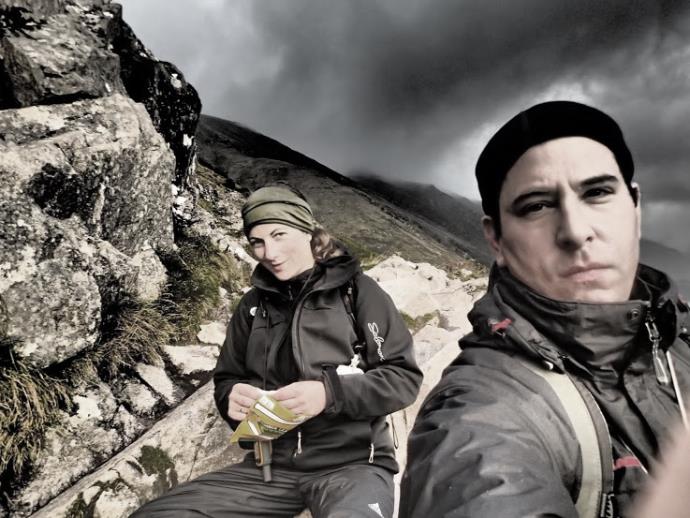 Und jetzt geht raus und sucht Dosen! 	Oder stellt noch mehr Fragen…
45
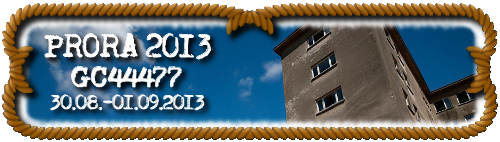 Anmerkung
Die ppt-Folien wurden von RNKBerlin erstellt. Wir stellen sie gerne allen zur Verfügung, die ähnliche Workshops halten wollen. 
Fühlt Euch frei sie zu verändern, zu ergänzen oder zu korrigieren. 
Im Gegenzug würden wir uns freuen, wenn der Ursprung der Folien kurz erwähnt wird und ihr uns eine Kopie Eurer Folien zukommen lassen könntet. In der Summe entsteht so vielleicht irgendwann der ideale Vortrag zum Thema.
Ihr erreicht uns unter robin-gsak@wampenschleifer.de
47
Lizenz
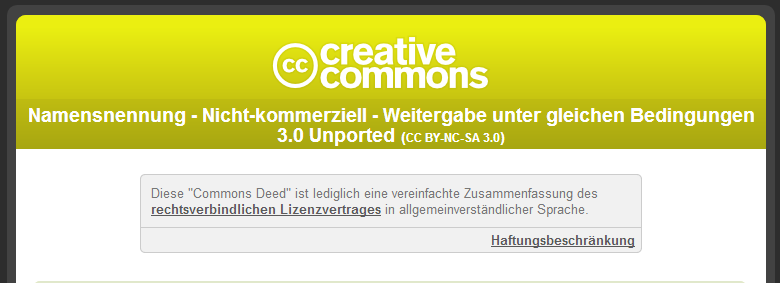 Sie dürfen:
das Werk bzw. den Inhalt vervielfältigen, verbreiten und öffentlich zugänglich machen
Abwandlungen und Bearbeitungen des Werkes bzw. Inhaltes anfertigen

Zu den folgenden Bedingungen:
Namensnennung — Sie müssen den Namen des Autors/Rechteinhabers in der von ihm festgelegten Weise nennen.
Keine kommerzielle Nutzung — Dieses Werk bzw. dieser Inhalt darf nicht für kommerzielle Zwecke verwendet werden.
Weitergabe unter gleichen Bedingungen — Wenn Sie das lizenzierte Werk bzw. den lizenzierten Inhalt bearbeiten oder in anderer Weise erkennbar als Grundlage für eigenes Schaffen verwenden, dürfen Sie die daraufhin neu entstandenen Werke bzw. Inhalte nur unter Verwendung von Lizenzbedingungen weitergeben, die mit denen dieses Lizenzvertrages identisch oder vergleichbar sind.

Wobei gilt:
Verzichtserklärung — Jede der vorgenannten Bedingungen kann aufgehoben werden, sofern Sie die ausdrückliche Einwilligung des Rechteinhabers dazu erhalten.
Public Domain (gemeinfreie oder nicht-schützbare Inhalte) — Soweit das Werk, der Inhalt oder irgendein Teil davon zur Public Domain der jeweiligen Rechtsordnung gehört, wird dieser Status von der Lizenz in keiner Weise berührt.
Sonstige Rechte — Die Lizenz hat keinerlei Einfluss auf die folgenden Rechte:
Die Rechte, die jedermann wegen der Schranken des Urheberrechts oder aufgrund gesetzlicher Erlaubnisse zustehen (in einigen Ländern als grundsätzliche Doktrin des fair use etabliert);
Das Urheberpersönlichkeitsrecht des Rechteinhabers;
Rechte anderer Personen, entweder am Lizenzgegenstand selber oder bezüglich seiner Verwendung, zum Beispiel für Werbung oder Privatsphärenschutz.

Hinweis — Im Falle einer Verbreitung müssen Sie anderen alle Lizenzbedingungen mitteilen, die für dieses Werk gelten. Am einfachsten ist es, an entsprechender Stelle einen Link auf diese Seite einzubinden. http://creativecommons.org/licenses/by-nc-sa/3.0/deed.de
48
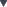 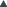 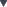 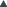 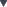 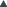 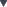 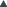 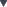 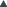 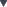 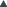 Liste einiger verwendeter  Makros
49
Weiterführende Links
GSAK.net – offizielle Dokumentation
GSAK 101 (Schnelleinführung): http://gsak.net/GSAK101_German.doc 
GSAK 201 (Fortgeschrittene Nutzer):http://gsak.net/GSAK201_German.doc 
Exzellente Präsentation von spazierenmitziel (Project Geogames, Leipzig 2012): Folien zum GSAK-Workshop
50
FSG, BG, GUS – die file-Schnittstelle
BadgeGen erzeugt Badges und schreibt in die Datei C:\Users\[username]\AppData\Roaming\gsak\Macros\FindStatGenNotes1.dat einen Verweis auf die aktuell erzeugten Badges (<subhead>BadgeGen Achievement Badges</subhead><file>BadgeGen/Archive/Current.htm</file>)
BadgeGen startet GUS, das wiederum startet FSG.
FSG bindet einfach die oben genannte Datei in die Notes ein und erzeugt eine Ausgabedatei C:/Users/[username]/AppData/Roaming/gsak/html/stats1.html
Diese Datei wird von GUS bei GC.com hochgeladen.
Vielen Dank an gc.com-Mitglied spazierenmitziel für diese technischen Hintergründe
51